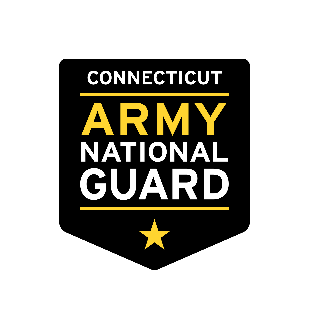 Information Briefing
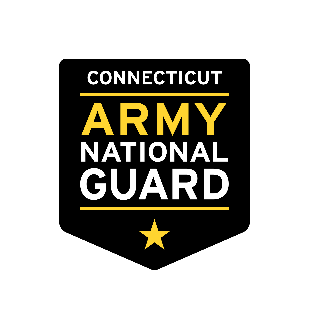 OBJECTIVE: 

To raise awareness for life opportunities that can be made better by the CTARNG and OCS.

To inform the benefits of pursuing a leadership career path as a Commissioned Officer in the CTARNG.

To answer questions and address any immediate concerns that you may have at this time.
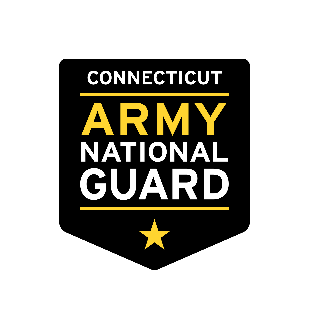 Agenda And Time Frame

What is OCS?
Course Outline

Why you should consider attending Officer Candidate School (OCS)?

How to Join OCS? 
Eligibility criteria for enrollment.

What’s after OCS?
Post Commissioning Training
Branches in CTARNG
Contact Info
This presentation will take approximately 15 minutes.
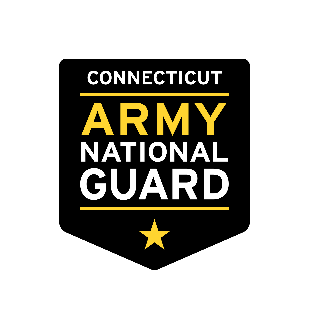 What is OCS?


OCS trains selected personnel in the
fundamentals of leadership and basic 
military skills, instills the professional 
ethic, evaluates leadership potential, and
commissions those who qualify
 as second lieutenants.
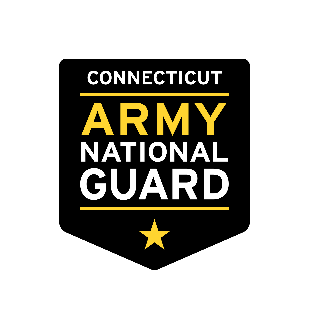 Course Outline
Phase 0 
4 IDT (MAR-JUN)
Phase III 
2 weeks (JUL)
Phase I  
2 weeks (JUL)
Phase II 
11 IDT (AUG-JUN)
Intro to Map Reading
Intro to Land Navigation
3, 4, 5  Mile Road Marches
Intro to Leadership Roles
APFT
Showdown Inspections
General Prep
Land Navigation
(Night-Day)
6 Mile Road March
3 Academic Exams
Leadership Evaluations
9 and 12 Mile Road Marches
OPAT
APFT
4 Mile Run
4 Academic Exams
FLX
Leadership Evaluations
FLX
Confidence Course
Obstacle Course
Leadership Evaluations
Graduation 
1 IDT (AUG)
Graduation Ceremony
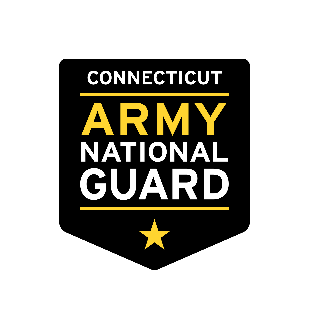 Why Join OCS?


Commission within 18 months: It runs similar to a drill year, with Phase 1 a summer course, Phase 2 (1 Year of Drills) and Phase 3 as a final summer course. Which allows for civilian life regulation.
Officer’s MAKE their OWN Careers
Your prior enlisted service prepares you better for a leadership position 
OCS balances your civilian life needs while developing your craft.
Personal and professional development 
Competitive advantage in employment workforce
OCS connects you with soldiers from all over the U.S.A. and offers a new network & opportunities
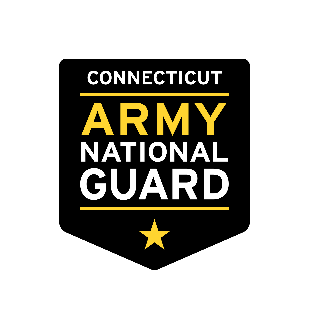 Eligibility Criteria
US Citizen
Basic Training
 90 College Credit Hours
GT Score 110 or Higher 
Chapter 2 Physical 
 Pass APFT / Meet  HT/WT
Secret Clearance prior to Commissioning
 State OCS- 41 Yrs 364 days old at Commissioning
 Demonstrate potential for Leadership at higher levels
 Recommendation from CoC (DA 4187)
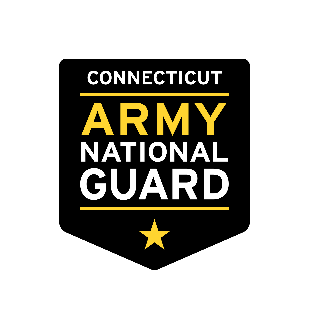 How to Join OCS?


Notify Chain of Command
Receive Approval (4187)
Contact CT OSM or OCS Rep
Build Application Packet
Prepare physically, mentally
State Board
Phase 0
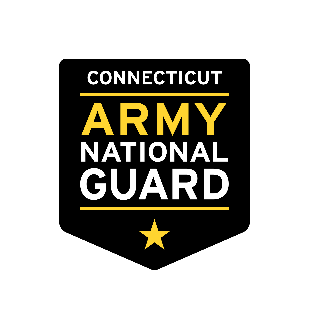 Once I Complete OCS?
Post Commissioning Training:
 All 2LTs must attend Branch Specific Training within 18 months of commissioning and complete within 2 yrs of commissioning: 
		“Basic Officer Leader Course-Branch (BOLC-B)”
Length/Location: Varies
		Branch dependent, 3-12 months, with the exception of 	Aviation (1.5-2 yrs)
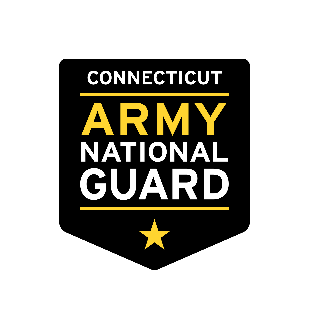 Branches:___________
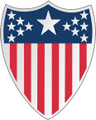 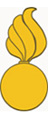 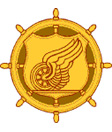 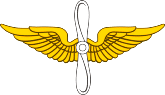 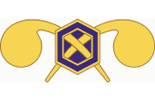 AG
AV
OD
CM
TC
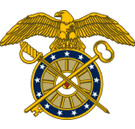 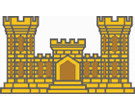 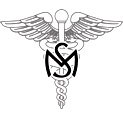 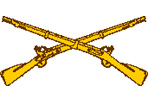 EN
IN
MS
QM
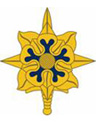 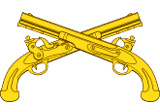 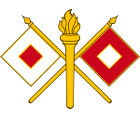 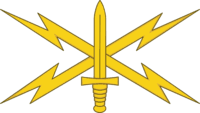 MP
MI
SC
CY
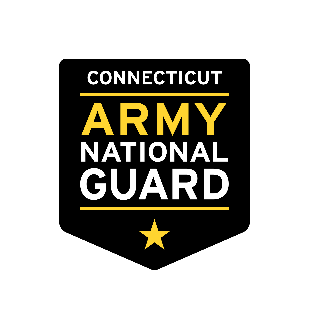 Points of Contact
A Co, 1st Bn (OCS), 169th Regiment (RTI)
CPT Ross Alexander
Ross.m.alexander2.mil@mail.mil
(860) 691-4236 (work)
(860) 324-8168 (cell)

OSM Team R&R BN
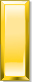 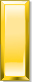 CPT Mark Soltau
Hewan.m.soltau.mil@army.mil
Office: (860) 613-7506
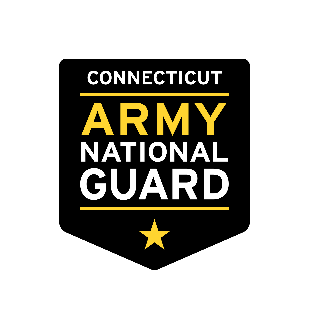 QUESTIONS